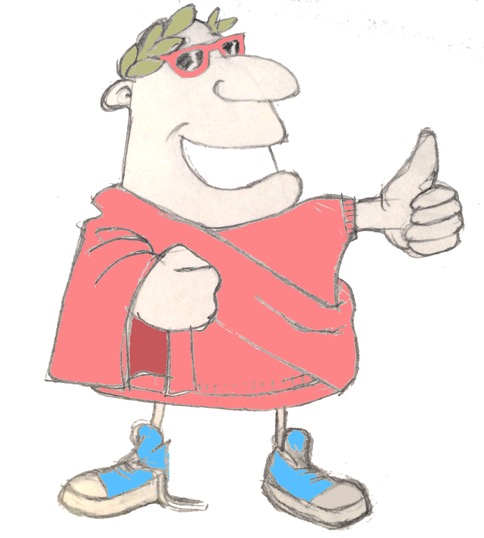 maximum Classics – 20
Epic!
Language L.O. to recap adjectival agreement in gender and to introduce agreement in number
Culture L.O. to encounter stories and characters from Homer’s Iliad and Odyssey
© Charlie Andrew 2016
word roots challenge
What English words can you find in these Latin words?
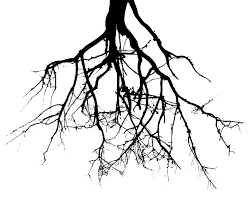 laudare
to praise
femina
woman
iratus/irata
angry
mirus/mira
amazing
audire
to hear
medicus
doctor
Verb endings
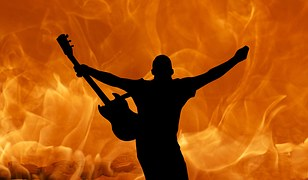 ‘being’ verbs
I am
sum
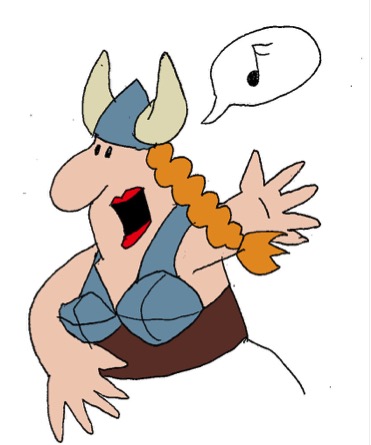 es
you are
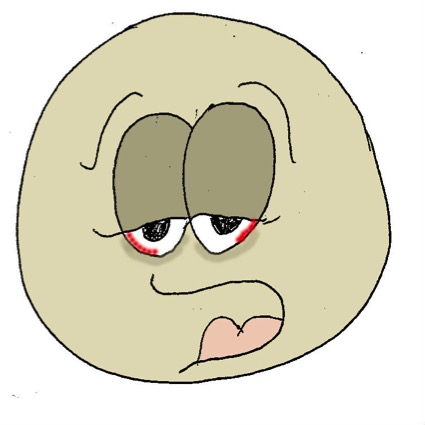 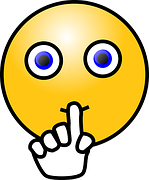 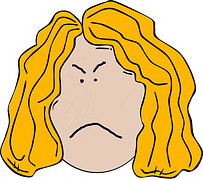 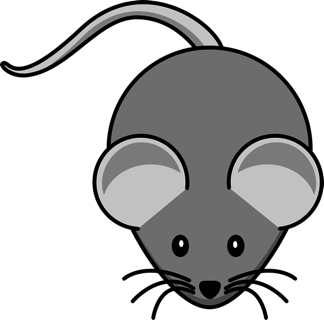 est
he/she/it is
sumus
we are
y’all are
estis
sunt
they are
Quick on the draw
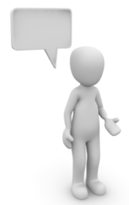 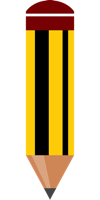 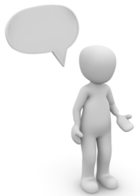 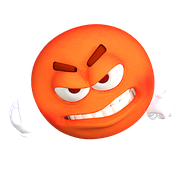 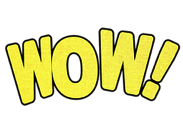 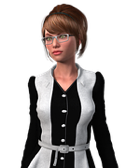 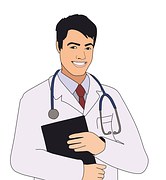 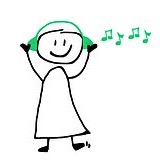 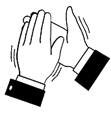 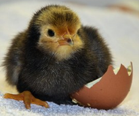 mirus/mira
iratus/irata
femina
medicus
esse
laudare
audire
nouns
word class?
word class?
word class?
verbs
adjectives
audit
medicus
© Charlie Andrew 2016
Quick on the draw
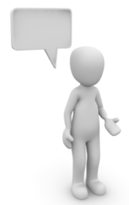 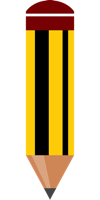 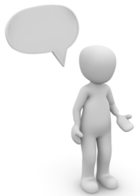 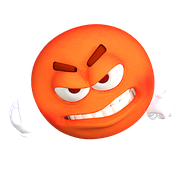 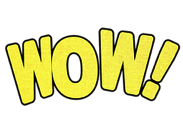 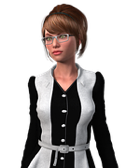 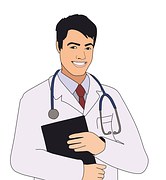 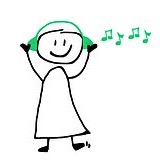 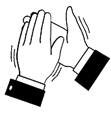 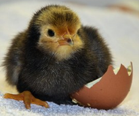 mirus/mira
iratus/irata
femina
medicus
esse
laudare
audire
femina
est
irata
© Charlie Andrew 2016
Quick on the draw
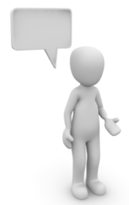 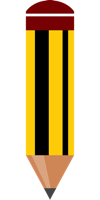 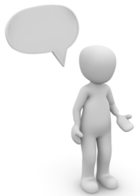 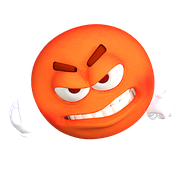 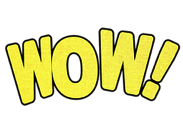 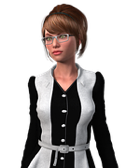 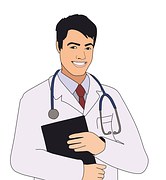 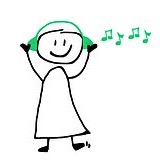 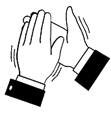 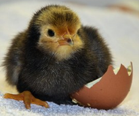 mirus/mira
iratus/irata
femina
medicus
esse
laudare
audire
femina
laudat
medicum
mira
© Charlie Andrew 2016
Quick on the draw
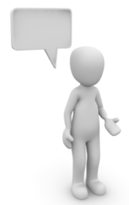 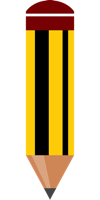 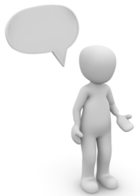 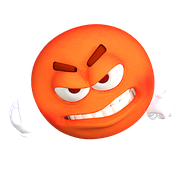 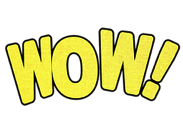 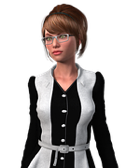 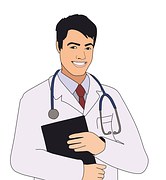 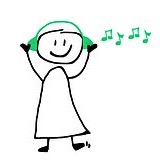 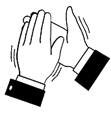 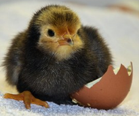 mirus/mira
iratus/irata
femina
medicus
esse
laudare
audire
audiunt
miri
feminam
medici
© Charlie Andrew 2016
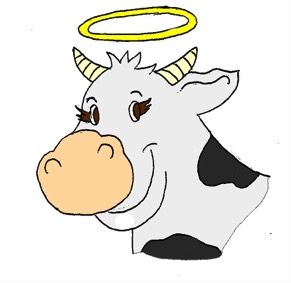 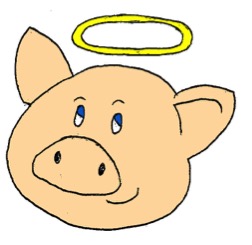 bonus
porcus
malus
vacca
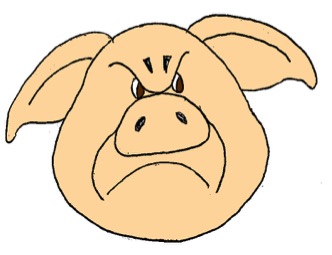 porcus
malus
look for the rhyme!
© Charlie Andrew 2016
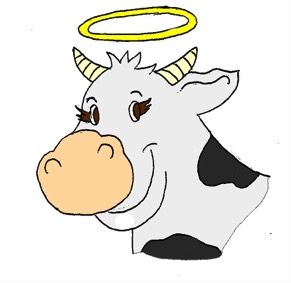 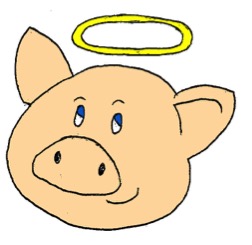 bonus
porcus
malus
vacca
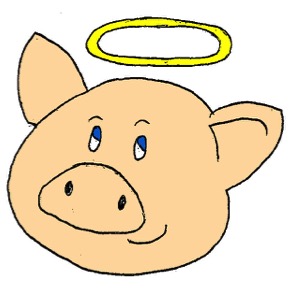 porcus
bonus
look for the rhyme!
© Charlie Andrew 2016
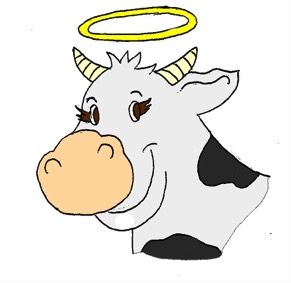 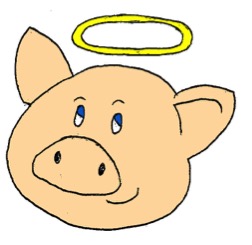 bonus
porcus
malus
vacca
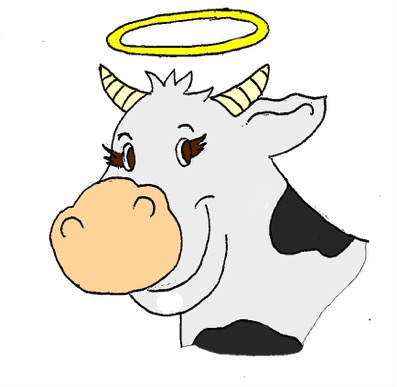 bona
vacca
look for the rhyme!
© Charlie Andrew 2016
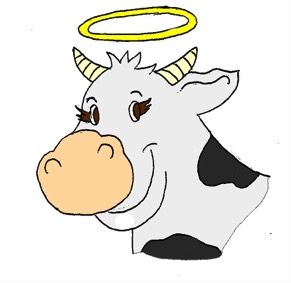 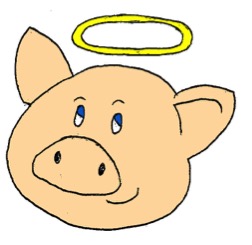 bonus
porcus
malus
vacca
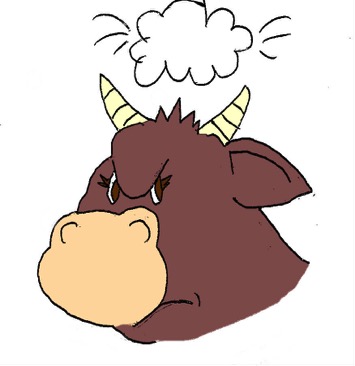 mala
vacca
look for the rhyme!
© Charlie Andrew 2016
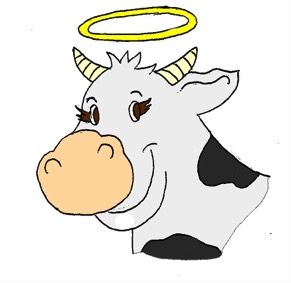 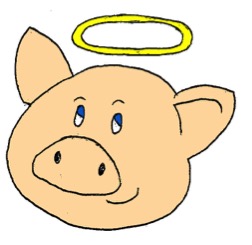 bonus
porcus
malus
vacca
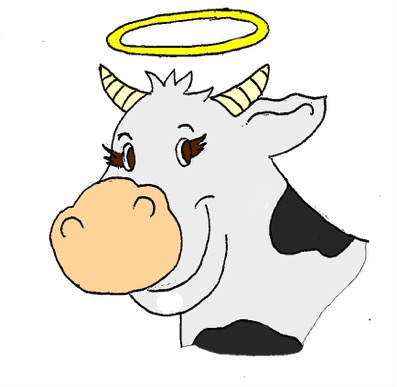 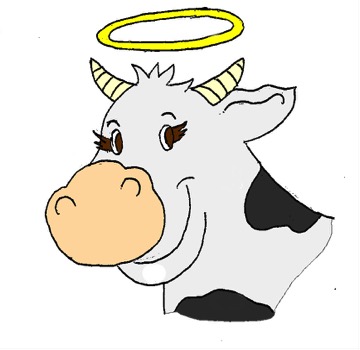 bonae
vaccae
© Charlie Andrew 2016
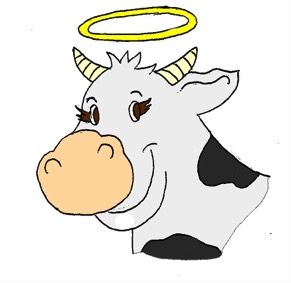 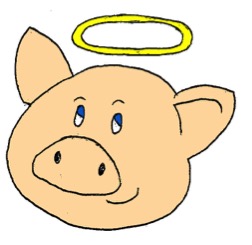 bonus
porcus
malus
vacca
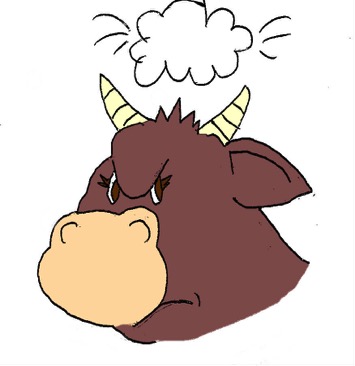 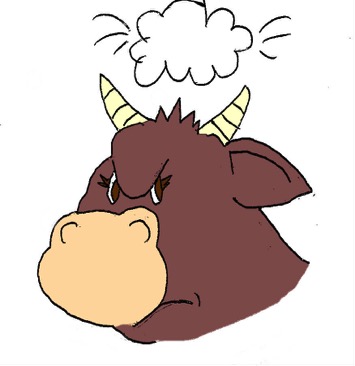 malae
vaccae
© Charlie Andrew 2016
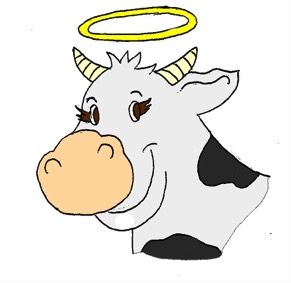 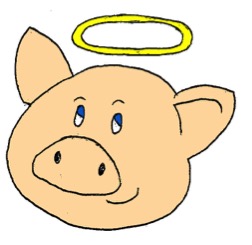 bonus
porcus
malus
vacca
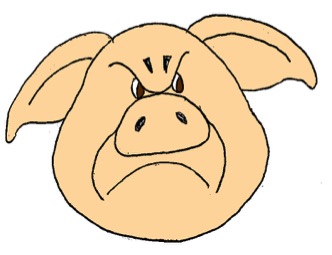 porci
mali
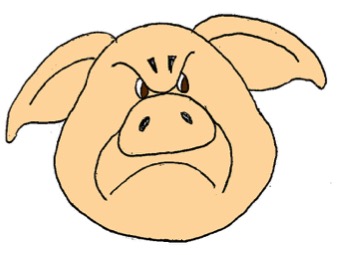 © Charlie Andrew 2016
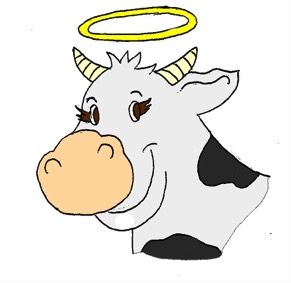 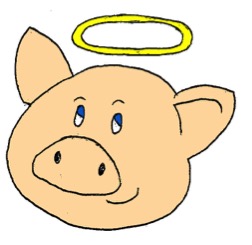 bonus
porcus
malus
vacca
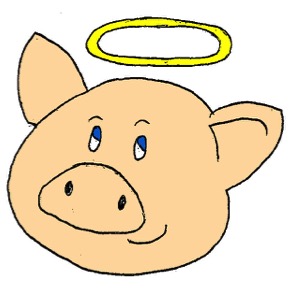 porci
boni
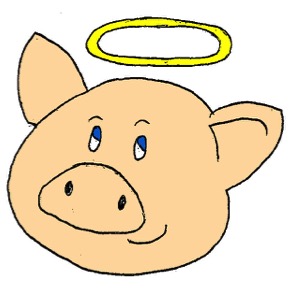 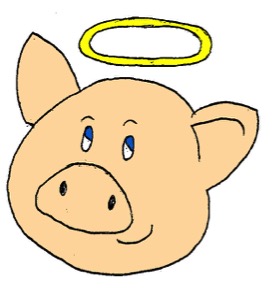 © Charlie Andrew 2016
nouns & adjectives
Adjectives have to have the same ending as the nouns they’re describing:
feminine or masculine
singular or plural
ae
a
us
i
Just remember to look for the rhyming endings!
Worksheet – Building sentences with adjectives
These sentences will build up gradually. See if you can write what they mean in English. Use your word lists to help you if you can’t remember a word. Then add an illustration if you like.
vacca = ……………………………………………………..
vacca bella = ………………………………………………
vacca bella ridet = ……………………………………….
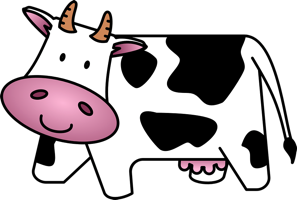 The cow
ha ha moo!
The beautiful cow
The beautiful cow laughs
equus = ………………………………………………………..
equus laetus = ……………………………………………….
equus laetus cantat = ……………………………………...
porci = ………………………………………………….……..
porci irati = ……………………………………………………
porci irati laborant = ……………………………………….
magae = ………………………………………………….…..
magae mirae = ………………………………………………
magae mirae consumunt = ……………………………….
© Charlie Andrew 2016
Homer his epics
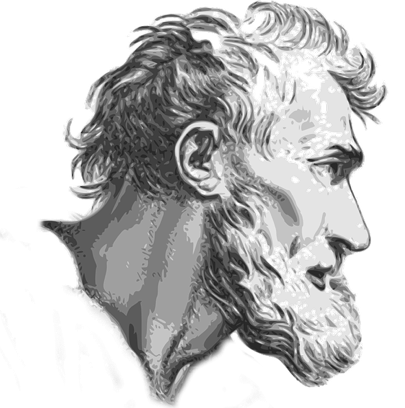 What do you know about the Homeric epics? Read the epic story to give you an idea.
12th century B.C.?
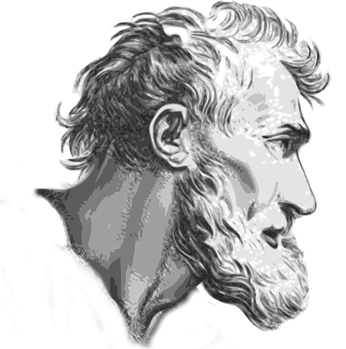 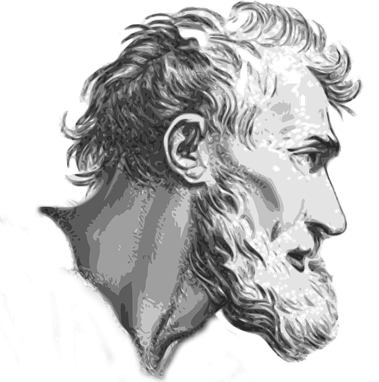 8th century B.C.?
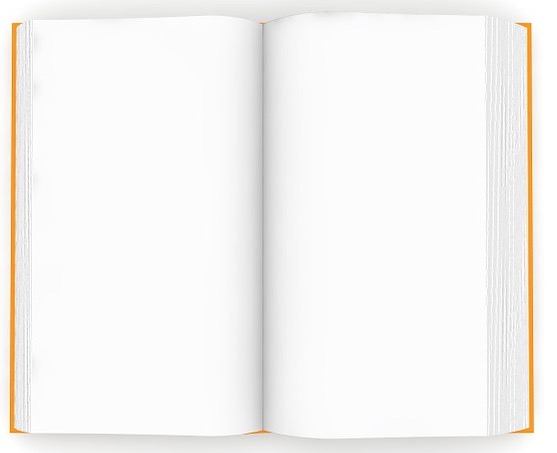 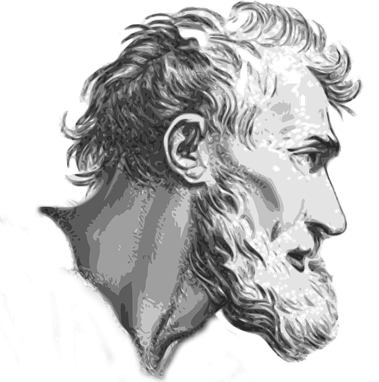 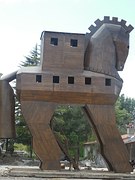 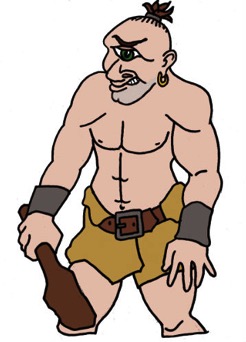 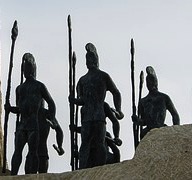 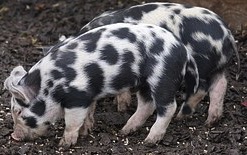 People turned into animals by witches
The Trojan War
The Cyclops
The Trojan Horse
© Charlie Andrew 2016
Plenary
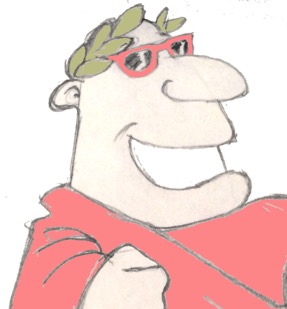 What does ‘iratus’ mean? Can you think of an English  word that comes from it?
Which Ancient Greek poet gave us the story of the Trojan War?
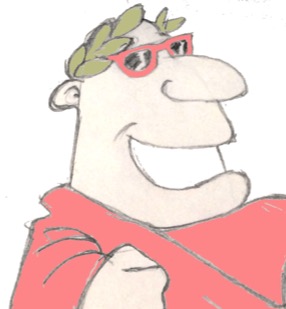 Are porci ‘malae’?
© Charlie Andrew 2016